Análisis de la función lineal
Función de Primer Grado
PASOS PARA REALIZAR EL ANÁLISIS
Realice una tabla de valores.
Grafique la función en el plano cartesiano.
Ubique el nombre de la función sobre la recta trazada.
Determine el dominio y el recorrido.
Determine la monotonía de la función.
Determine los cortes con los ejes.
Determine la paridad de la función.
2
f(x) = 3x+5
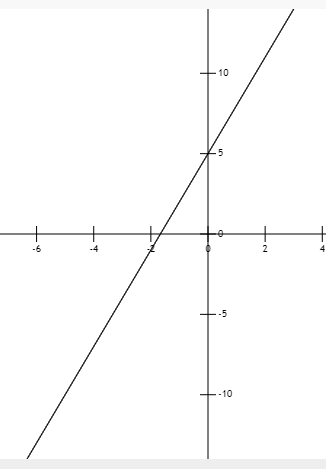 1
3
f(x) = 3x+5
NOTA: Por favor coloque flechas en el eje x positivo y en el eje y positivo en el plano cartesiano.
DOMINIO Y RECORRIDO
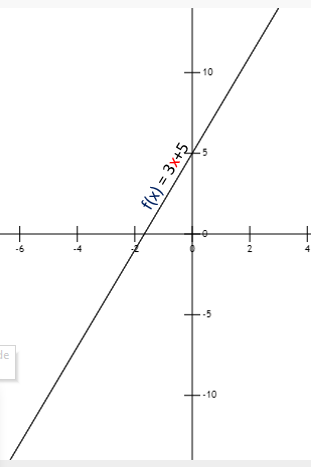 4
MONOTONÍA
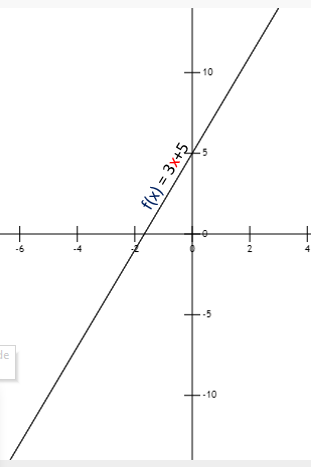 Se determina de acuerdo al gráfico de la función: en este caso la inclinación de la recta coincide con la inclinación de mi brazo derecho, por lo tanto la FUNCIÓN ES CRECIENTE, además x es positiva otra indicación de lo mencionado anteriormente.
5
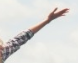 CORTES CON LOS EJES
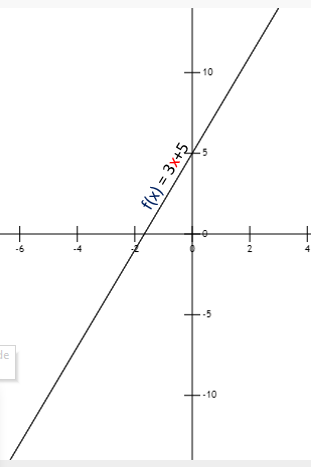 6
PARIDAD
PAR
IMPAR
7
La función no es ni par ni es impar.
2
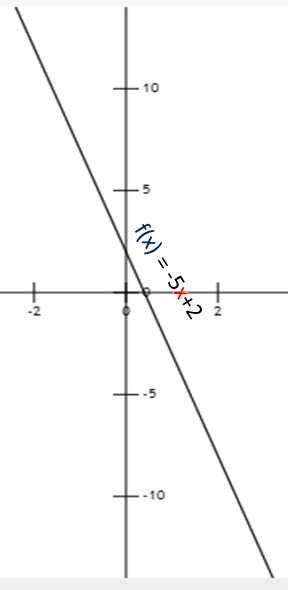 f(x) = -5x+2
1
3
NOTA: Por favor coloque flechas en el eje x positivo y en el eje y positivo en el plano cartesiano.
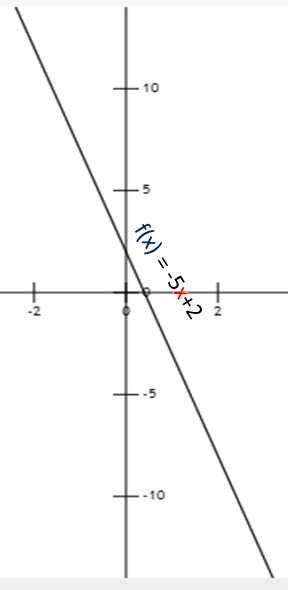 DOMINIO Y RECORRIDO
4
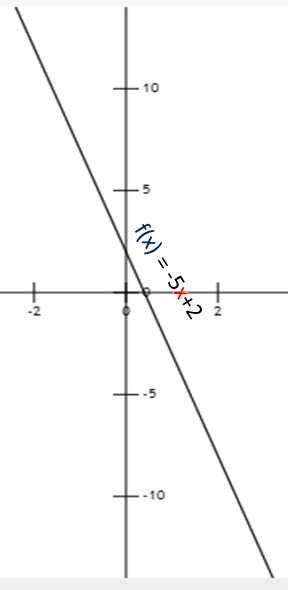 MONOTONÍA
Se determina de acuerdo al gráfico de la función: en este caso la inclinación de la recta coincide con la inclinación de mi brazo izquierdo, por lo tanto la FUNCIÓN ES DECRECIENTE, además x es negativa otra indicación de lo mencionado anteriormente.
5
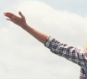 CORTES CON LOS EJES
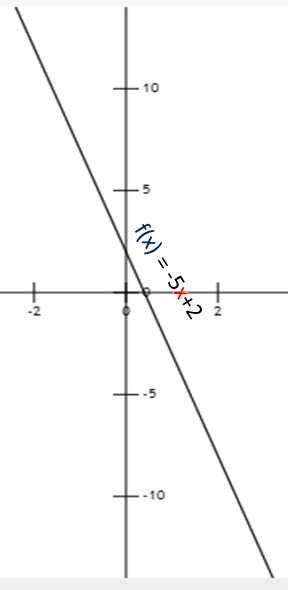 6
PARIDAD
PAR
IMPAR
7
La función no es ni par ni es impar.
NOTAS
Usted puede graficar la recta dando únicamente 2 valores a x, los que usted desee, ya que una recta está determinada por dos puntos.
Cuando grafique el plano cartesiano no se olvide de poner las flechas en el eje positivo x y en el eje positivo y.
Una vez terminado el gráfico coloque el nombre se la función sobre la recta trazada.
Siempre que una función sea lineal y no hay ninguna condición el dominio y el recorrido siempre van a ser los REALES.
NOTAS
5. Determinar la monotonía de la función es decir si el gráfico de la función es creciente o decreciente.

6. Los puntos de corte en los ejes son los valores que toma x y y justo cuando la recta pasa por estos.

7. Respecto a la paridad puede ser que una función sea par, o sea impar,  o no sea ni par ni impar, pero nunca va a ser par e impar a la vez.
TAREA
f(x)= 2x-5
f(x)=6x
f(x)=x+5
f(x)= -3x-1
f(x)=-4x
f(x)=-x+2
Resuelva los ejercicios en hojas a cuadros y envíelos en fotos al correo:
lorenatupiza82@gmail.com